Oak Specialist
Independent LivingUnit 5 - World of Work
Applying Learning
Unit 5- World of Work
Lesson 1 - The benefits of work
Lesson 2 - Different types of work
Not all jobs are the same. This lesson looks at understanding what a job family is and the different types of tasks that can be done.
Why do we work? This lesson explores what’s good about getting a job.
Lesson 4 - Routes into employment
Option 3
Lesson 3 - Vocational profiling
Option 4
What is a vocational profile and how can it help you?
What are the different ways to get a job. Which route is right for you?
Lesson 5 - Getting a job
Lesson 6 - Workplace behaviour
Option 3
Option 4
Where should you look for jobs? Understanding Interviews and reasonable adjustments
How is work different to school or college? What rules are the same and what ones are different?
[Speaker Notes: Depending on how many lessons for each unit, there could be a 2nd page for lesson 5…etc]
Lesson 4 - Routes into employment
Teacher notes- Lesson 4
-Learning intention: 
To understand that there are many different routes into employment
To know some of these and identify the one that best suits the student’s needs, aspirations and learning style.


This lesson should is best taught after the vocational profiling lesson in this unit as we will be drawing on personal preferences, aspirations and needs all of which should be contained in their vocational profile.

Resources needed: Pen, paper, scissors
‹#›
World of Work
Routes into employment
Applying Learning
Lesson Activity Stages
This lesson will be taught in 3 parts-

What are the different routes? 

What is the benefit of each one?

Which one is right for me?
‹#›
[Speaker Notes: Share with the student the purpose of the lesson and the things you will be doing together]
Part 1 - The different routes into employment
Apprenticeship
Vocational qualifications
Traineeship
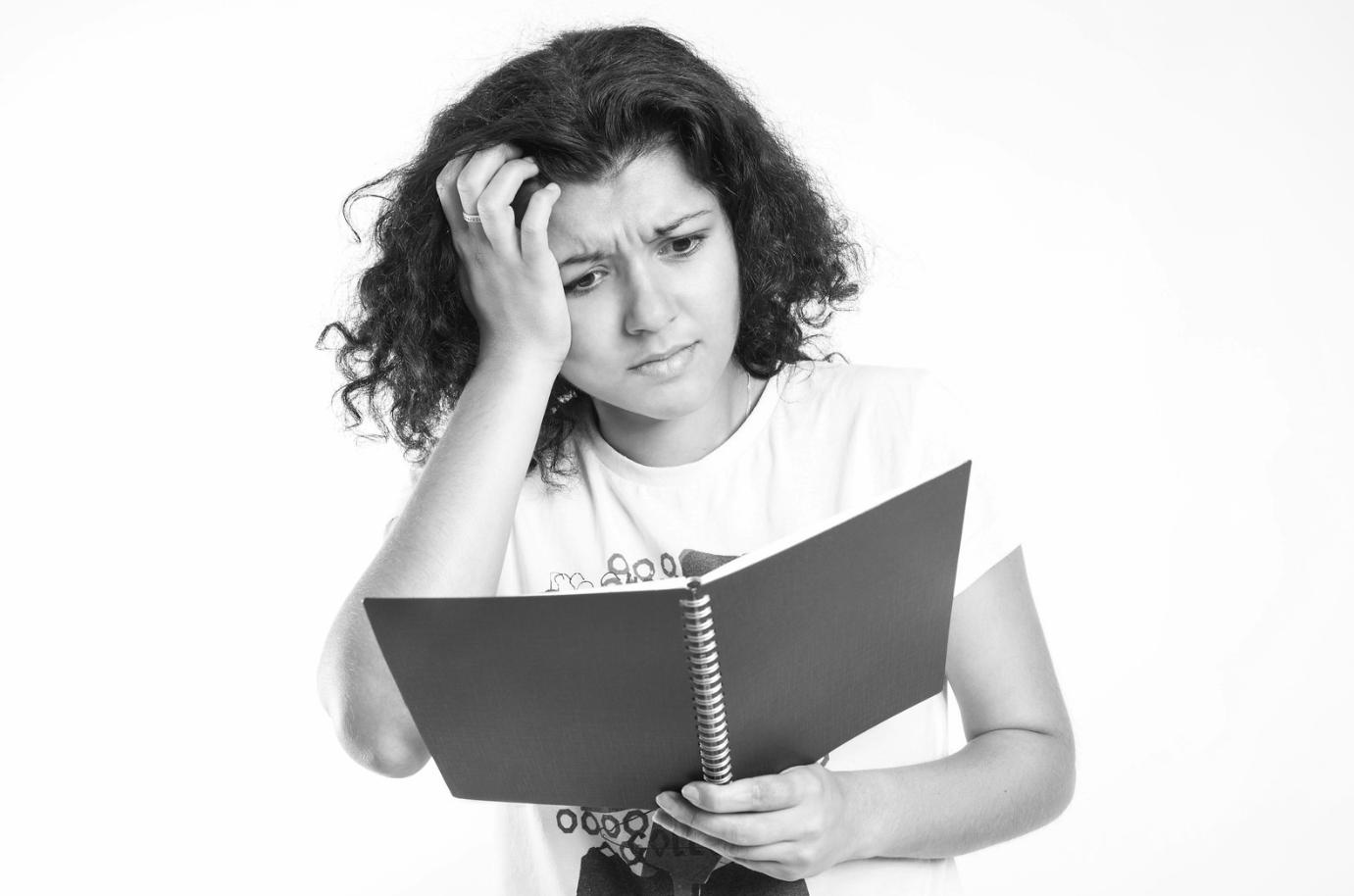 Direct application
Work preparation courses
Work Trial
Supported Internship
Volunteering
‹#›
Image: Confused, College Degrees360, Flickr Attribution-ShareAlike 2.0 Generic (CC BY-SA 2.0)
[Speaker Notes: Teaching points: Ask the student if they recognise any of the options above and if they know what they might mean. It isn’t a problem if they don't as we will look at each option in more detail in the next slides.]
The different routes into employment

‘A pathway into employment’
Example 1
Supported Internship
Work Trial
School
Work
Example 2
Work preparation courses
Apprenticeship
Direct application
‹#›
[Speaker Notes: Teaching points: reassure the student that the purpose of this lesson is to ‘untangle’ these routes and to make one clear pathway to employment.]
Work preparation courses
These courses usually take place at a local further education college. Some of the features of these courses might be:

Full time or part time
Designed for students with additional learning needs
Mainly based at a college campus
Work on employability skills
Functional Maths and English
Involve an element of work experience
‹#›
[Speaker Notes: Teaching point: Look at each route in turn with the student. Give them the opportunity to ask questions and where appropriate research more about a certain route. It might be helpful to show them a picture or a website of a certain course, organisation or employers to help them understand what this means for them in a local context.]
Vocational qualifications
These courses usually take place at a local further education college or specialist technical college. They will likely:


Require evidence of prior learning at an agreed standard
Involve a substantial amount of work experience
Be focused on one specific job family such as construction or child care

T -levels and BTEC are examples of vocational qualifications
‹#›
[Speaker Notes: Teaching point: Look at each route in turn with the student. Give them the opportunity to ask questions and where appropriate research more about a certain route. It might be helpful to show them a picture or a website of a certain course, organisation or employers to help them understand what this means for them in a local context.]
Traineeship
A traineeship is a course that includes a work placement. It can last from 6 weeks up to 6 months. 

For 16-24 year olds (25 with an EHC plan)
Designed for those who have had little or no work experience but are motivated to work and do not yet possess the relevant skills or experience to access a job or apprenticeship
Delivered by a training provider and an employer
‹#›
[Speaker Notes: Teaching point: Look at each route in turn with the student. Give them the opportunity to ask questions and where appropriate research more about a certain route. It might be helpful to show them a picture or a website of a certain course, organisation or employers to help them understand what this means for them in a local context.]
Supported internship
Supported internships are structured study programmes based primarily at an employer. They are intended to enable young people with learning difficulties and/or disabilities to achieve sustainable, paid employment

Usually last one year
Include unpaid work placement for a minimum of six months
Supported by a Job Coach
‹#›
[Speaker Notes: Teaching point: Look at each route in turn with the student. Give them the opportunity to ask questions and where appropriate research more about a certain route. It might be helpful to show them a picture or a website of a certain course, organisation or employers to help them understand what this means for them in a local context.]
Apprenticeship
Apprenticeships combine a programme of work and study relevant to the industry you are woking in.

Delivered by a training provider and an employer
You are paid for the work you do
Gain job specific skills
Apprenticeship offered at Level 2 through to degree level (can be delivered at Entry Level 3 for those with an EHC plan)
‹#›
[Speaker Notes: Teaching point: Look at each route in turn with the student. Give them the opportunity to ask questions and where appropriate research more about a certain route. It might be helpful to show them a picture or a website of a certain course, organisation or employers to help them understand what this means for them in a local context.]
Volunteering
Volunteering is usually arranged outside of education. You may undertake a substantial or supporting role within an organisation.

Unpaid
May support a charity or social initiative
Can be on going or time limited
No guarantee of leading to employment
A way of gaining greater experience of working with others
‹#›
[Speaker Notes: Teaching point: Look at each route in turn with the student. Give them the opportunity to ask questions and where appropriate research more about a certain route. It might be helpful to show them a picture or a website of a certain course, organisation or employers to help them understand what this means for them in a local context.]
Work Trial
This is usually arranged by either a supported employment organisation or through a Job Centre for a job seeker.

A way of checking the match between employer and employee
Unpaid
Alternative route that does not have to involve a formal interview
Can be part of a recruitment process through ‘reasonable adjustments’

More information about application processes can be found in Unit 5 World of Work lesson: ‘Getting a job’
‹#›
[Speaker Notes: Teaching point: Look at each route in turn with the student. Give them the opportunity to ask questions and where appropriate research more about a certain route. It might be helpful to show them a picture or a website of a certain course, organisation or employers to help them understand what this means for them in a local context.]
Direct employment
The job seeker researches vacancies and makes an application directly to the employer

Recruitment will usually involve an interview
Application will involve some level of form filling
The advertised role may require the person to have specific academic qualifications

More information about application processes can be found in Unit 5 World of Work lesson: ‘Getting a job’
‹#›
[Speaker Notes: Teaching point: Look at each route in turn with the student. Give them the opportunity to ask questions and where appropriate research more about a certain route. It might be helpful to show them a picture or a website of a certain course, organisation or employers to help them understand what this means for them in a local context.]
Part 2: What are the benefits of each option?
The tables on the next two slides show some of the benefits of each option.
‹#›
[Speaker Notes: Teaching point: Talk about the benefits of each one in relationship to the individual student’s learning needs, social development and interests.]
‹#›
[Speaker Notes: Teaching point: Talk about the benefits of each one in relationship to the individual student’s learning needs, social development and interests.]
Match the route to the benefit
Can you identify the route into employment from the description of the benefit?
‹#›
[Speaker Notes: Either by printing off the previous two tables or by writing down on small pieces of paper, play a matching game with the student. Reading out the description and seeing if they are able to identify the route. This will reinforce the benefit of each route whilst prompting the student to think and discuss what options match their learning style and aspiration.]
Part 3: My Pathway to Employment
Now you have looked at each route and its benefits, have a go at filling in the boxes to make your own pathway from education to employment.

Example:
Supported Internship
Work Trial
Work
School
Widgit Symbols © Widgit Software 2002-2020
‹#›
[Speaker Notes: Teaching point: add or remove the number of boxes as required.]
Independent Living
World of Work
Routes into employment
Make it easier
Make it harder
More ideas
Select just three routes and focus on understanding what these are and if they are a good match for the student.
Ask the student to think of one more benefit for each route and also one negative point for each route.
Using the student’s pathway to employment plan, research the services and local education providers in your area and match them to their chosen route.
‹#›
Further Learning with Oak National
Independent Living:

World of Work: What jobs do I like? (Unit 5)
World of Work: Different types of work (Unit 5)
World of Work: Getting a job (Unit 5)
World of Work: Vocational profiling (Unit 5)

External Websites:
Preparing for Adulthood
Local Authority 16-25 years old offer (put into a search engine the name of your council and ‘local offer’ ‘16-25’)
Department for Education: ‘Apprenticeships’ ‘Traineeships’ ‘Supported internships’
‹#›
[Speaker Notes: The services, courses and employment options will be different depending on where you live. Take the time to research what is available in your local area.]